1
大葉大學學生資訊基本能力畢業門檻
2
學生資訊基本能力畢業門檻
有關資訊基本能力認列，各學年度所屬學制為大學日間部及四技部學生之認列版本如下：






註 1：凡通過上述表列PowerPoint, Word, Excel等任一科之MOS, TQC, MOCC或中心所認可之證照者(入學前亦可)，即通過本校資訊基本能力畢業門檻。
註 2：有關資訊基本能力之相關辦法請見 『學生資訊基本能力檢定實施辦法』和 『學生資訊基本能力檢定施行細則』
3
學生資訊基本能力相關證照
＊MOS考上證照可申請獎學金, TQC Office不能申請。
＊TQC只有中文版。
＊在學期間於校內各承辦單位考試通過者，由電算中心統一認列畢業門檻，
   於入學前或校外自行考試者，請持證照正本至電算中心A504辦理。
4
TQC Office 2010實用級證照考試
資料來源：中華民國電腦技能基金會網站
＊電腦須搭配安裝Office 2010版。
5
TQC Office 2010實用級-PPT類題
6
TQC Office 2010實用級-Word類題
7
TQC Office 2010實用級-Excel類題
8
TQC Office 2010實用級-正式考試題組範例
1.考試題組由TQC試務中心出題，通常會有一題比較難一點點，
2.每一場次考的題組不一定相同。
9
105學期第二學期TQC各項時程
TQC 相關時程及資料請參閱 http://ilite.dyu.edu.tw/5300.php
10
學生版微軟校園授權
沒有Office 2010的同學，請到微軟校園授權服務網http://win.dyu.edu.tw/，步驟如下：
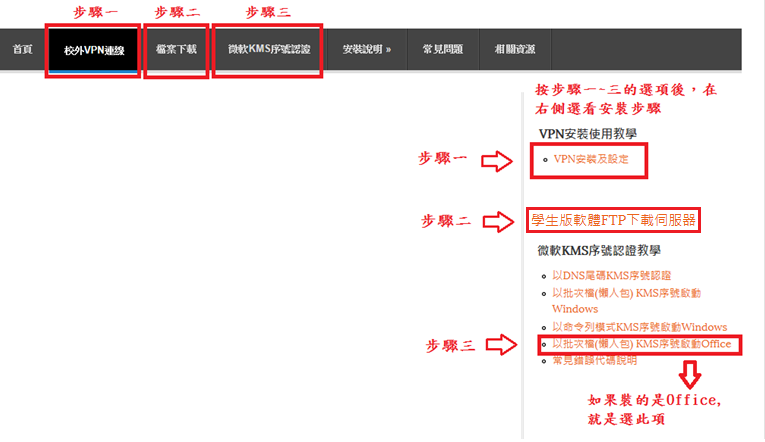 請參閱安裝步驟，進行安裝。
11
TQC練習系統的安裝
確定有Office 2010的同學，可直接安裝TQC練習系統
TQC題庫及練習系統在電算中心電腦教室(A406、A407、A402-1)，開機後藍色選單選擇第一項，請將桌面上「TQC自行複製」目錄，複製到隨身碟，即可回家安裝。
網路下載請到網址 win.dyu.edu.tw  參閱相關說明。
「TQC自行複製」-TQC練習系統安裝程式-便可看到setup的檔案和安裝序號，請點選安裝。
安裝到最後，如果詢問是否更新到新版本，請按「是」。